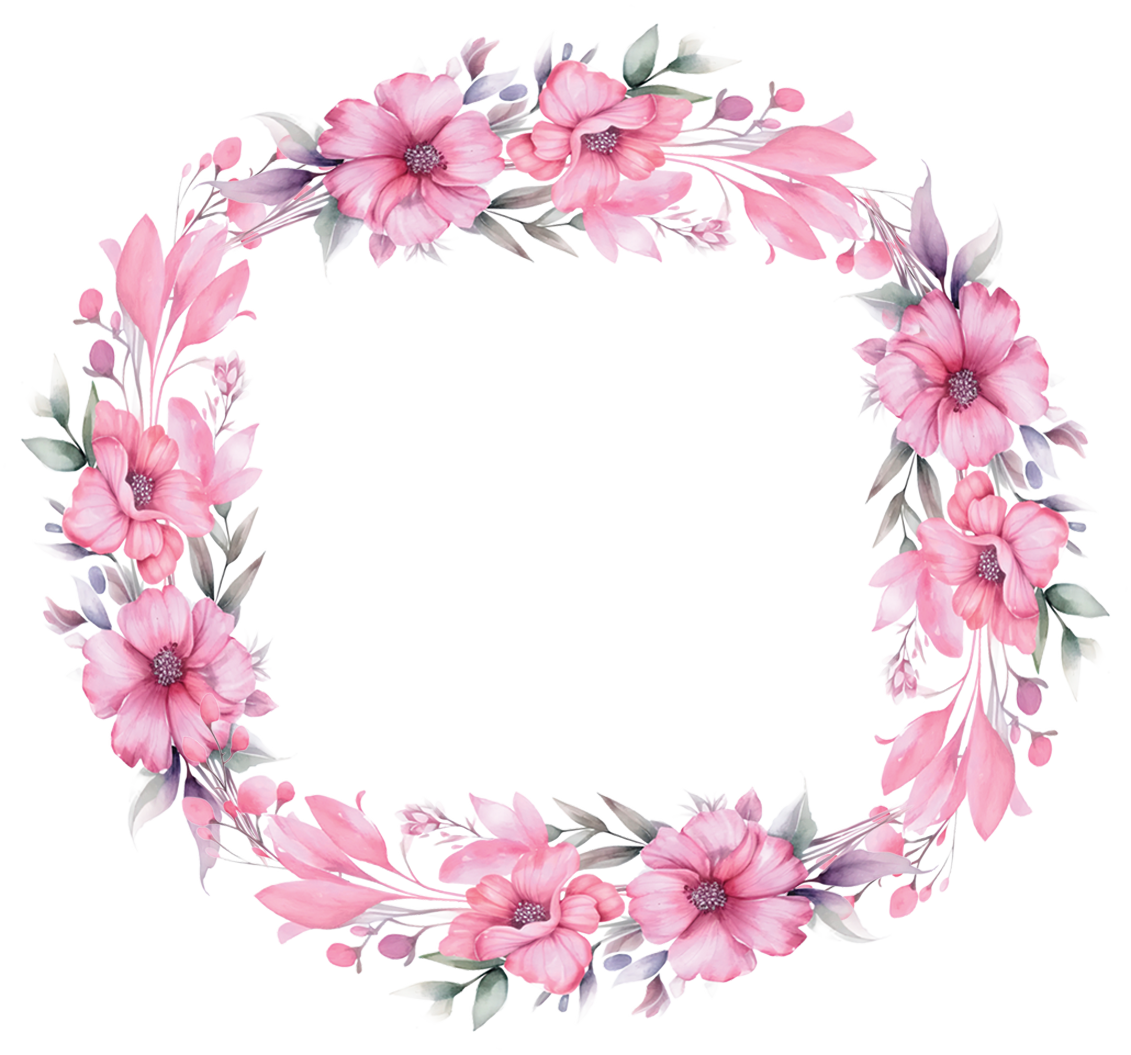 D A N I E L
K L I N G
and
A M A N D A S I M P S O N
WEDDING MENU
J U N 2 5TH 2 0 2 5
STARTER
ENTREE
DESSERT
GOAT CHEESE RED ONION
AND AUBERGINE TART
ROASTED PRIME RIB 
MUSHROOMS IN A CABERNET REDUCTION
WITH HORSERADISH SOUR CREAM
WEDDING CAKE
VANILLA WHITE CHOCOLATE 
MOUSSE WITH FRESH
STRAWBERRIES AND WHIPPED CREAM
SALAD OF GREENS WITH ROASTED 
BUTTERNUT  PUMPKIN,
TOASTED HAZELNUTS AND FETA